Terugkoppeling Evaluatie Klankbordgroep Genneper Parken
6 juli 2023
Werkgroep evaluatie KBG Genneper Parken
Voorgeschiedenis
werkgroep gevormd voorjaar 2022(op verzoek KBG mede vanwege oplopende frustratie over functioneren) 
3 bijeenkomsten onder begeleiding van JSO (september – oktober – november)(voorstel gemeente voor onafhankelijke partij aangenomen door KBG)
terugkoppeling aan de KBG december 2022 (conform afspraak)
reacties klankbordgroepleden
positief over proces (deep democracy vergt een investering maar levert ook betere verstandhouding op)
strikte evaluatie echter onvoldoende helder(vragen over functioneren, rollen en beïnvloedingsmogelijkheden bleven terugkomen).
afspraak voor vervolg
werkgroep zegt toe bestaande evaluatieresultaten samen te vatten en waar nodig aan te vullen.
[Speaker Notes: werkgroep: 
Lisette Thijssen (lisette.thijssen@gmail.com), 
Antoinette Heerschop (ajm.heerschop@gmail.com), 
Ad van Best (advbest@xs4all.nl), 
Pepijn Wortelboer (pwortelboer.fceindhovenav@gmail.com), 
Henk Hulshuizen (henk.hulshuizen@kpnmail.nl)
Kerim Duygun (k.duygun@eindhoven.nl)


JSO: 
Wouter Kroes (w.kroes@jso.nl), 
Charlotte Hanzon (c.hanzon@jso.nl)]
Het afmaken van de evaluatie
December 2022
aanvullende schriftelijke evaluatieronde, alle leden bereiken
op basis van 2 te beantwoorden vragen
op zo kort mogelijke termijn om “momentum” te gebruiken
Juni 2023 
enquête afgerond
6 juli 2023
presentatie uitkomsten enquête aan leden KBG. 
Aansluitend: netwerkbijeenkomst gemeente (nieuwe stijl)
[Speaker Notes: 2 vragen:
Hoe tevreden is de Klankbordgroep over de invulling van haar rol?
Hoe tevreden is Klankbordgroep over het (kunnen) geven van advies?]
De enquête (onderwerpen en respons)
Onderwerpen in enquête:
informatievoorziening
adviesfunctie
rollen
proces(bewaking)
samenstelling KBG (voldoende afspiegeling)
open vragen motivatie, verbinding en verbetering efficiëntie
Uitgezet onder 88 mailadressen van organisaties die lid zijn van KBG
Ontvangen reacties: 13 (waarvan deel ook lid van de werkgroep)
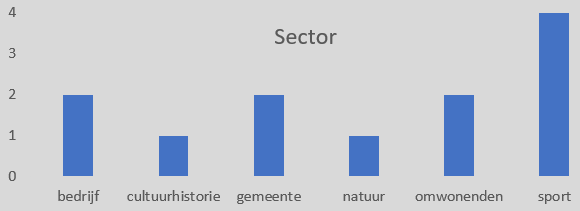 [Speaker Notes: Vragen die de werkgroep zichzelf stelt:
Lage respons als gevolg van?
Evenwicht halen en brengen uit balans? 
Onvoldoende vertrouwen?
Vrijwillige deelname met belang? n en directe betrokkenheid]
De enquête (uitkomsten)
Onduidelijkheid over de rol van de deelnemers
Grote twijfel over de effectiviteit
Matige communicatie tussen de deelnemers
Onvoldoende/matige terugkoppeling over besluitvorming binnen de gemeente naar KBG
Perspectieven op basis van beide evaluaties             (1/2)
Wat verbindt de leden van de KBG GP?
Behoud van groen met onvervangbare waarde.
Een park voor ons allemaal
Adviserende rol; gedeelde verantwoordelijkheid

Wat is de motivatie om deel te nemen?
Invloed uitoefenen vanuit organisatiebelang en/of natuurbelang
Samen optrekken met gemeente en andere partners in het gebied. 
Innovatief willen zijn over gebruik en ontwikkeling van het gebied.
[Speaker Notes: Pepijn: 
vinger-aan-de-pols, instrumenten om gemaakte afspraken en beleid te borgen en bewaken
treffen van gelijkgestemden om per onderwerp front te kunnen vormen tegen ongewenste ontwikkelingen of juist om negatieve patstelling te doorbreken]
Perspectieven op basis van beide evaluaties             (2/2)
Op welke wijze kan de deelname aan de KBG GP effectiever? 
Deelname meer divers en afspiegeling van de populatie. 
Deelname evenwichtig en continuïteit in aanwezigheid per sector; sport, groen, recreatie, omgeving etc.  
Rollen, verantwoordelijkheden en taken helder
Procesmatig werken 
Hoe borgen we de continuïteit? 
Heldere omgangsvormen
Commitment van betrokken organisaties
Geen verborgen agenda’s
[Speaker Notes: Pepijn:
aansluiting van complete lijst van organisaties (niet op persoonlijke titel/email, maar echte vertegenwoordiging met aandacht voor terugkoppeling naar deelnemende organisaties en ophalen van standpunten achterban)
strikte duidelijkheid over agenda en aard van participatie per onderwerp (ter info, ter discussie, ter besluit) of zoals in enquêteantwoord staat: “informeren, toetsen, advies ophalen, etc “
geen verplichting om bij bijeenkomsten te zijn
Werkgroepen
Procesmatig werken (Deep Democracy)]
Hoe verder?
Werk van huidige werkgroep evaluatie KBG zit erop(eventuele volgende evaluatie vraagt nieuwe invulling werkgroep)we informeren na vanavond alle leden via de gebiedscoördinator
Ruimte voor nieuwe vormgevende werkgroep.Zijn de perspectieven voldoende inspirerend?
Initiatief van de Gemeente heeft de vorm van een netwerkbijeenkomst. aansluitend en hoe verbinden met klankborden?
Delen van deze uitkomsten met de wethouders
Wil je meedoen, heb je ideeën?
forum.genneperparken@gmail.com
[Speaker Notes: Oproep Wie sluit zich aan!]
Voorstel doorstart Klankbordgroep “Nieuwe Stijl”
open netwerk voor organisaties met uitgesproken belang in Genneper Parken
belangrijkste taken
klankbord voor initiatieven 
integrale toetsing aan staand beleid 
helpen bij monitoren van realisaties en effecten op langere termijn
vereisten
vastlegging werkwijze 
duidelijke rechten en plichten deelnemende partijen en vertegenwoordigers
afbakening van de rol van de gemeente en duidelijke scheiding van ambtelijk en bestuurlijk partijen. 
keuze voor wel of geen leidende rol van de gemeente.
vasthouden aan proces inclusief evaluatie
[Speaker Notes: vorige versie bevatte: “betrokken verenigingen /organisaties/stichtingen mensen afvaardigen die het belang zien en zich hiermee willen verbinden.”

Uit enquête:
“Afbakening doel en invloed per onderwerp“
Vereisten samenvattend: bouwen onderling vertrouwen]